Basic Mediation Skills
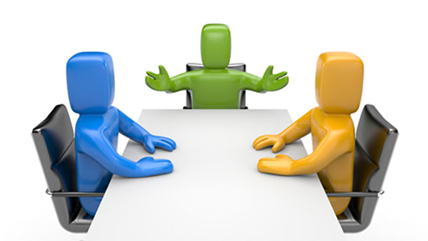 [Speaker Notes: This Powerpoint is about 90 minutes long with all the activities. If necessary, one can focus solely on objectives 1 and 2 and drop the "practice" activities, the time is then closer to 50 minutes. Note that objective one (completing through slide 9) should take less than 20 minutes.

Welcome everyone to the session and share that the information shared in this session is also available in the 2017 Area Rep Training Manual on p. 13 – Section III- Guiding Principles and Tools for Success.  This manual is located in the Volunteer Lounge.]
Session Objectives- Volunteers will be able to:
Define and describe mediation


Use the five steps outlined in the AR Training Manual to lead a mediation (or problem solving discussion)
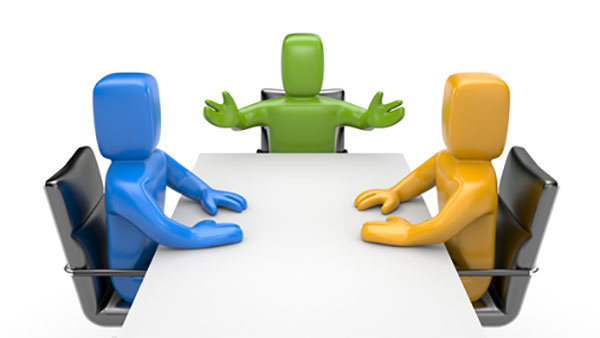 [Speaker Notes: The information shared in this session is also available in the 2017 Area Rep Training Manual on p. 13 – Section III- Guiding Principles and Tools for Success.  This manual is located in the Volunteer Lounge.

Ask a volunteer to read the session objectives. 
Ask for examples, and provide examples related to each objective.]
What is mediation and why is this important to YFU?
[Speaker Notes: Large group brainstorming: Ask participants to provide ideas on both questions. List these on flip chart paper using a “T-chart”- this should be very brief and quick!
What is Mediation 		Important to YFU


Ask Participants: What are some topics that come up with students and families that require mediation? (answers are on next slide)]
Common support problems that may require a mediation:
Curfew/House Rules
Drinking
Sibling Rivalry
Technology Usage
Money
Friends
Isolation/not participating
Homesickness/Culture Shock
[Speaker Notes: According to the YFU SSM’s these are the most common support issues with our students/host families. Mediation is a great way to resolve these

Ask participants for concrete examples about these kinds of challenges. Example: Family feels like the student needs to make more friends and that the student is too dependent on the family for “fun.”  Family is getting frustrated that they “have to” entertain the student all weekend.

Make the connection to why mediation is important to YFU.  
We want students and families to have a good experience. 
Conflict with a family is normal. Mediation can help solve conflict before the conflict becomes reprehensible. And 
mediation teaches valuable communication skills between students and families.]
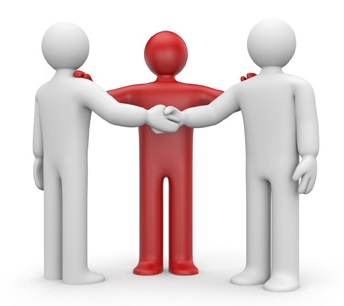 What Is Mediation?
A process, guided by a trained and impartial mediator, through which the participants arrive at a mutually acceptable agreement. 
Mediation deals with feelings: Each person is encouraged to tell their own story in their own way
Mediation is: 
voluntary 
managed by participants 
solution orientation and future focused
[Speaker Notes: Ask participants to share their experiences with mediation. Ask someone to read the definition on the slide.

A process, guided by a trained
and impartial mediator, through
which the participants arrive at a
mutually acceptable agreement.

Ask participants what components of this definition resonate with them the most- or what words do they see as being critical and why.  No right or wrong answer. The purpose is to encourage participants to think deeply about the definition. Highlight   ”process”- they will learn a process or the steps to mediate; highlight impartial- emphasize the important of being impartial and mutually acceptable agreement- mediating only works if all parties want to find a solution. 

 Review the bullet points   Mediation is:
Voluntary- both the student and the host family need to agree and want to participate in the mediation. If there is resistance, talk with the SSM. If both parties are not invested in the process and do not want to do the mediation, YFU needs to find a another solution.
Managed by the participants. – the mediator is a guide- participants need to share and develop solutions.
Solution orientated- mediation is not about blame, shame or who is at fault. Stay focused on a solution. What is in the past  is in the past; mediation wants to make the future better.]
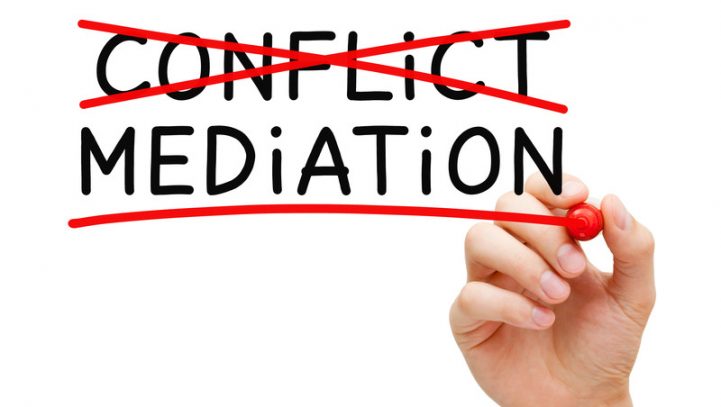 Mediation is not…..
• counseling
• past focused
• talking about problems
• a judgment of right or wrong
[Speaker Notes: Post the slide. Ask the participants to share with their partner (Think pair share)  why these points are critical. Provide participants three minutes to talk about these. Then ask groups to share a few ideas. 
Fill in gaps as needed to bring up the following points: 
Counseling- counseling suggests that one of the parties has a problem that you- the mediator should counsel, provide advice, and fix. This is not mediation. In mediation, the participants need to develop their own solution.
• past focused- digging up old problems does not typically help. Focus on one specific issue that is the root of the issue
• talking about problems- focus on feelings and actions that cause the feelings. These actions are likely the “problem” or issue. Stayed focused on just one issue. 
• a judgment of right or wrong- avoid judgment, maintain neutrality! This is key! As a mediator, you must stay neutral and help the participants follow the process and speak to one another.]
Small group work: What are the skills and characteristics of a good mediator?
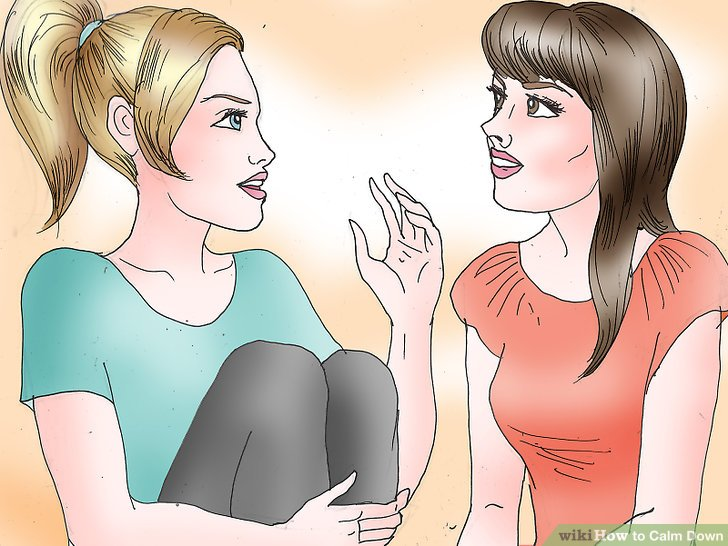 [Speaker Notes: Small group work: Put people in groups. Ask them list the skills and the characteristics of a good mediator on flipchart paper. 
Ask groups to share briefly and post the flipcharts on the wall. Correct any misconceptions.
Take no more than 7-10 minutes for this activity- beginning to end.]
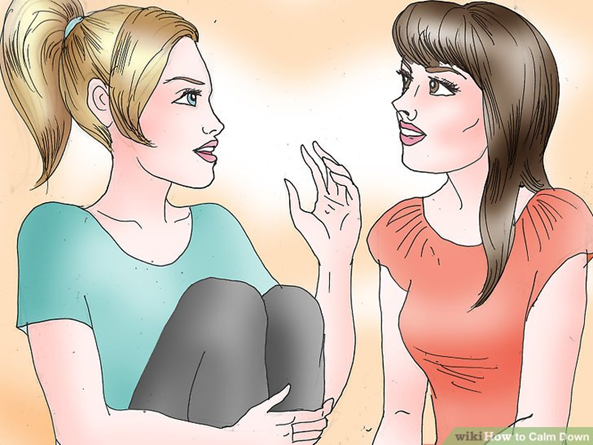 Mediation requires skills to…

set a solution-focused tone; provide a neutral atmosphere
equalize the participants; validate responses from all parties 
give authority to BOTH participants so participants drive the process
focus on solutions
communication skills; active listening
[Speaker Notes: Review the skills/ideas above, ask participants to expand on specific ideas or provide examples. 

Other Characteristics to highlight: patience- the process is difficult and can take a long time; understanding; show empathy; be positive- a mediator believes that people are good and a solution is possible.]
Self-Reflection 3-2-1
3- Write down three words that come to mind when you think of “mediation” or "mediator" 

2- In two sentences describe mediation.

1- List one thing that you learned about mediation that you didn’t know before?
[Speaker Notes: Give participants a few minutes (less than 5) to work on this quick reflection. Ask for a few responses. Clarify, correct as needed.]
Steps of Mediation
5 Steps
Talking points for each step
AR Manual
[Speaker Notes: Highlight that the next section looks in detail at the steps and actions for mediation.- objective 2!
They will talk about five steps and there will be a chance to look at some talking points for each step. Also note that all of this information is in the AR manual.]
Steps of Mediation- Overview
Gather Information
Set the Ground Rules with the participants
Clarify the Issue
Assist in developing solutions
Create and implement the solution
[Speaker Notes: Present the slide so participants can be familiar with terms. Explain that you will go into each step in detail. 
The five stages of mediation as found in the Area Rep Training Manual- note that there is also a sixth step- follow up. Today we will mostly focus on the five. Tell the participants that as they go through the five steps to take notice of the images and cartoons associated with each step.]
Step 1: Gather Information
Before the mediation:
Review MCR & notes (SSM)
One-on-one conversations with the student and host parent separately so each person can share their perspective

GOAL: everyone shares their perspective; not the time to think of solutions 
FOCUS on understanding perspectives, listen closely and confirm
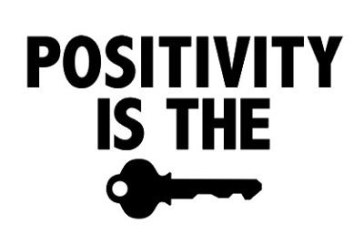 Tips for gathering information:
• establish credibility & create a positive atmosphere
• explain your role (not judging)
• Ask open-ended questions and confirm your understanding
[Speaker Notes: Review the slide (use notes below as needed)
Ask participants to share their views on the tips- why are these important? 
Ask the participants to share some potential talking points for each tip (see next slide for some ideas)

Notes from AR Manual
First- Gather the information and perspectives of everyone involved. This will require the AR to have individual private conversations with the student and the family. Collect as much information as possible. Ask open-ended questions and use active listening skills to ensure all sides of the story have been heard. At the end of each conversation with the individuals, summarize the main points and confirm that everything is accurate.]
Examples for Step 1
• Establish credibility & create a positive atmosphere  
summarize your experience with YFU 
share your passion of cross-cultural exchange and your sincerity in helping the ST and HF 
remind participants that challenges are common and we can all learn from challenges

Explain your role (not judging): 
	“I’m talking with you because I want to understand your perspective on what happened and together with your ST(HF) 	we can develop a solution.” 
	“I’m on both your sides. I am not here to judge or place blame.” 
	“My goal is to help you talk with your ST (HF) to develop a mutually agreeable solution. Tell me what 		happened”
Ask open-ended questions and confirm your understanding:
 		“Tell me more about that.” 
		“When you said that to your student, how did you feel?” 
		“Tell me about your relationship with your student.”  
		“What kinds of conversations have you had about this rule?”
		“When you explained it, I heard you say…..is that correct?”
		“Am I understanding correctly that……..”
		“Is this what you mean…..?”
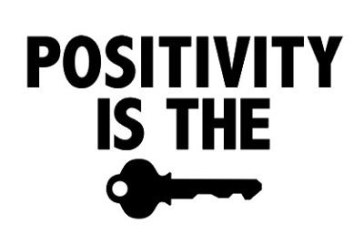 [Speaker Notes: Ask participants to take a look and share which ones they like OR is they have a different suggestion on these. No right or wrong answers, emphasize the difference between open-ended and closed (yes/no) questions. Closed questions are good for getting clear facts, although they leave little room for detail. Open-ended will help you learn more about why something happened. WARNING- closed ended can set the wrong tone and come off as judgmental and harsh- think about when it is appropriate to use YES/NO questions.]
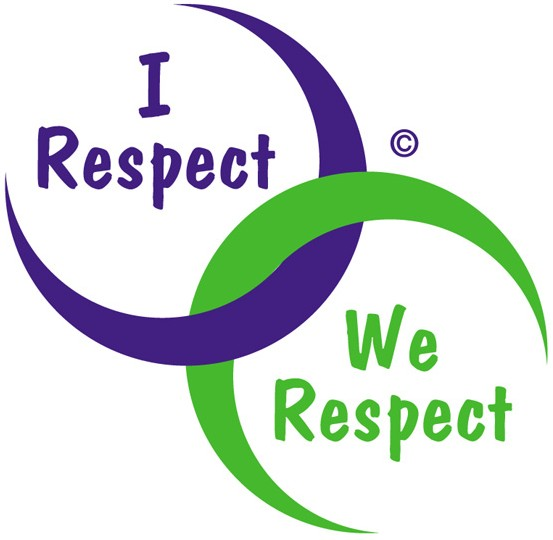 Step 2: Set Ground Rules
To begin the mediation:
Share the goal of the mediation: to develop a solution together
Explain why "ground rules" will help the process
Rules need to come from the participants  to promote ownership of the process
The rules should promote respect, equalize authority, and help the group work together
[Speaker Notes: Review the importance and tips about ground rules. 
Ask participants to explain "equalize authority"-  fill in gaps around this idea as needed: equalize authority means that the rules should empower the student and family equally. In many cases the student can feel like they have no authority and their opinion, thoughts, feelings are not important. Rules need to represent that all participants in the mediation are valued and their feelings, thoughts etc matter. The rules can help prevent "steamrolling."
Ask participants to share some ideas about possible ground rules. In many cases the mediator may need to share a few ideas to get the ball rolling. Mediators need to be careful to NOT take over this part of the process, but rather encourage the parties to develop the rules.]
Ideas for ground rules
Possible Ground Rules 
Everyone should share their perspective
Use first names (not he/she)
Avoid interrupting each other
Be honest
Speak in a calm voice
Avoid accusations and assumptions
Questions should be used to clarify, not attack, blame, or shame
Listen respectfully to one another
Avoid absolutes (such as never, always), be specific
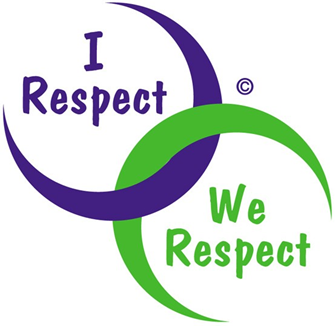 [Speaker Notes: Ask participants to take a few minutes to look at the list. What do they think? Are there key rules that are missing?  As a mediator, how could one suggest some of these if the ST and HF are having trouble creating the ground rules for the mediation?
 
What would you do if a “bad” rule is suggested during a mediation? For example the host parent suggests a rule such as: You (student) need do exactly as the mediator says.  Why is this a bad rule, how would you handle this?]
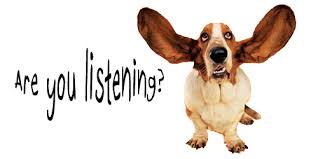 Step 3: Clarify the Issue
Be explicit about the process. Explain step three and the goal of step three: 
To share the information, and clarify the issue. Both parties should listen.
Summarize what was learned during step 1, including the conflict: use non-judgmental, neutral language.
Together, identify the issue.
  assessment of the problem may not be correct, try to reach a consensus without pushing for “the truth”
Restate the issue
[Speaker Notes: Share step 3 with participants. Ask participants if any of these components of step three seem particularly challenging.   Which one, why? What tips can the group provide.

Additional Information from AR manual to include in discussion.
Once the ground rules have been established, the AR can explain the process and that the next step is to clarify the issues. Explain that during this stage, all the information that was gathered earlier will be shared by the AR. Both parties need to listen. Ask that they withhold objections until all the information is presented. 

Restate (without judgment or body language that suggests positives or negatives) what was shared through the independent conversation with the student and the host family. Share all the information that was gathered, including the conflict, and perspectives on why the conflict occurred. This can be done by using phrases such as:
I heard Mrs. Smith say that she feels ……..
I heard Francisco say that he feels…..
I understand that x, y and z occurred.
I understand that the rule is …….
I understand that Francisco feels the rule is……. 
Once this is done, ask if there are different perspectives on what was said. Summarize and describe each area of difficulty and make sure all parties agree that the problem is appropriately identified. For example, an AR might say: “It seems like the problem is X, Y, and Z?  Is this correct?”]
Step 3: Clarify the Issue- Challenges
Participant’s “stories” of the problem don’t agree
Do nothing to reconcile the stories.
Explain to the parties that it is not necessary that they agree.
Encourage the participants to focus on a solution for the future, rather than on the past.
Remember that they can commit themselves to resolving the problem without admitting fault or fixing blame.
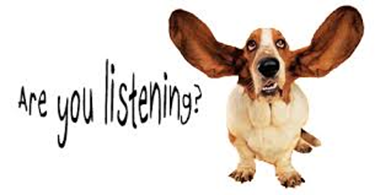 [Speaker Notes: Take note: The participants’ presentations of the problem may not agree. Frequently participants perceive the same situation completely differently. The mediator must remember that the stories do not have to match in order to make mediation work. The goal of mediation is to discover resolutions for the problem that occurred, not to determine who is telling the truth or what happened in the past.]
Step 3: Examples for sharing info & clarifying the issue
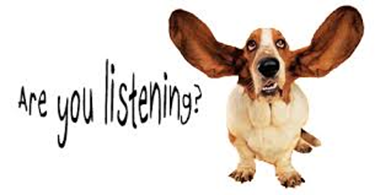 I heard Mrs. Smith say that she feels ……..
I heard Francisco say that he feels…..
I understand that x, y and z occurred.
I understand that the rule is …….
I understand that Francisco feels the rule is…….
What do you think the  problem is that we need to solve?
Do you agree that the problem is x?
There are a few issues we should try to solve, which one is the most important to you?
I hear Mrs. Smith wanting to solve issue Y, Francisco, which issue is most important to you?
[Speaker Notes: Show participants the slide- ask if they have other examples on things to say to guide the conversation and clarify the issue. Do any of these seem particularly effective?]
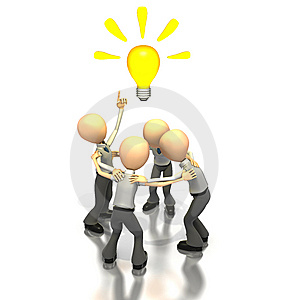 Step 4: Develop a Solution
• Participants brainstorm solutions
• Mediator:
		- facilitates
		- takes detailed notes; lists all the ideas
		- does NOT suggest or judge
		- guides participants to narrow down the list 			by analyzing each solution and shares 		        positives and negatives
[Speaker Notes: Present step 4.- use additional notes below to add to the conversation.
 
Ask participants what might be challenging or difficult about this step?  How can you overcome that challenge?
Potential challenges or difficulties: hard to NOT put forth your own solutions, difficult to accept all ideas and not discount ones that seem inappropriate. It could be difficult to keep host parents in line with the rules- are host parents steamrolling the process and forcing their perspective?  How should a mediator handle that?

Additional notes from the AR manual:
Once everyone has agreed on what the issue is, try to come up with possible solutions. The Area Representative’s role is to assist the host family and student in coming up with their own solutions. Creating their own solutions provides a sense of ownership in the solution; they are more likely to develop a plan that will actually work for them. In many cases, creating a list of possible solutions is a productive way to start. Let each person put forth ideas. Don’t judge or discount any idea even if the solution does not seem appropriate. Review each possible solution and then guide the participants in looking at the positives and negatives of each idea. Use additional questions to help participants come to a solution that they think can work.]
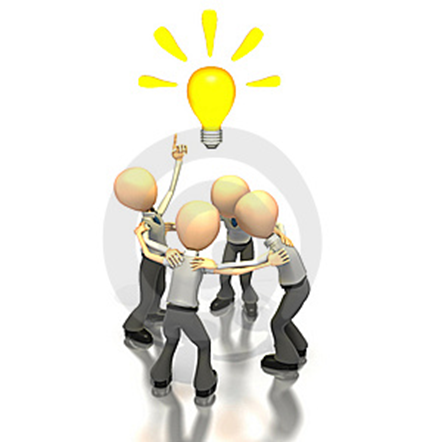 Step 4: Difficulties during this step: What do you do?
1. Difficult to not put forth your own ideas to solve the issue.

2. Difficult to accept all ideas and not discount ones that seem inappropriate to you. 

3. Difficult to keep host parents in-line with the rules. Are host parents steamrolling the process and forcing their solutions?
[Speaker Notes: Very quick! Ask participants to work with their partner. Assign the challenges to the different teams. Ask them to talk about how to handle this challenge.

Possible strategies to address this problem.
Difficult to not put forth your own ideas to solve the issue. Focus on the job of asking questions and encouraging the participants to talk to one another. Be conscience of how much you are talking and if you are asking questions, versus giving opinions. Be candid with the group, remind them of your role. Ask them to speak up if you, as the mediator, are doing all the problem solving. OR Focus on the job of asking questions and encouraging the participants to talk to one another. 
Difficult to accept all ideas and not discount those that seem inappropriate to you. Focus on the task of writing all the ideas and seeking clarification. Think about body language are you nodding or are your facial expressions suggesting that you disagree. 
Steamrolling- reminder about specific rules as soon as a rule is “broken”. Ask for participants to look for a way to compromise. Remind parents that the process works best when both the family and the student put forth ideas.]
Step 4: Questions to help guide step 4
What are some of the ways we could solve this issue?

Family, what will make you comfortable?

Student, what will make you comfortable?

What are some compromises we can consider?
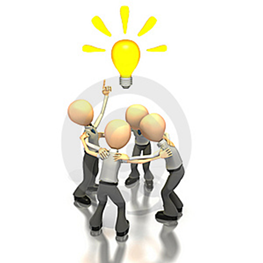 [Speaker Notes: Share examples with participants. Point out that these are all open-ended questions in order to promote more discussion. Ask for additional examples.]
Step 5: Create and Implement the Solution
• Mediator re-states the suggested
  solutions
• Participants actively decide and agree
  on solutions

• Solutions should:
-    be specific
-    be feasible
address each identified problem
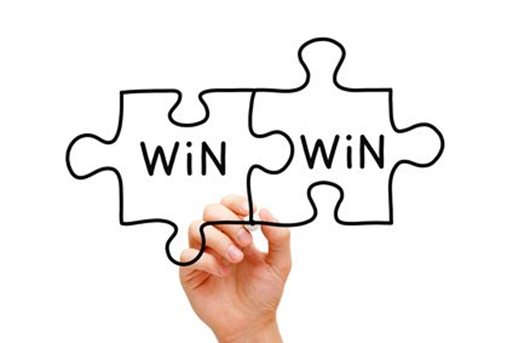 [Speaker Notes: Present the slide and ask participants to explain why the solution (s) need to be specific and feasible.

Notes from AR Manual Once the list of possible solutions is narrowed down, ask participants which solution (or solutions) they would like to implement. Support the student and the host family to create a plan that will work for both parties. The agreed upon solution(s) should be specific and have concrete steps that will foster success. Confirm with the participants that the plan is realistic and has their full commitment to following through with it. After the meeting, report back to the SSM in an email to share the student and host family plan to provide appropriate documentation and to help the SSM design next steps, if needed.

Possible discussion questions for Implementing Resolution
Which of these solutions would really allow the issue to be resolved?
How does everyone feel or think about this solution?
Is there anything else we need to add to it to make it a success?
What are the exact steps that everyone will need to take in moving forward?
How committed is everyone to following through?
How realistic is this plan? And what can we change about this plan that would make it more realistic?]
Step 5: Possible discussion questions for implementing resolution
Which of these solutions would really allow the issue to be resolved?
How does everyone feel or think about this solution?
Is there anything else we need to add to it to make it a success?
What are the exact steps that everyone will need to take in moving forward?
How committed is everyone to following through?
How realistic is this plan? And what can we change about this plan that would make it more realistic?
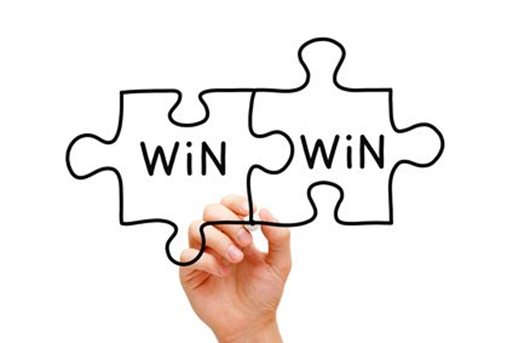 [Speaker Notes: Point out that these are all open-ended questions. Are there other suggestions from the participants that can be added to this list?]
Wrap-Up the Mediation
Mediator should:
• restate the agreement
• discuss relevant YFU policy and
  procedures
• thank the participants for their
  participation
• create a written agreement (post-mediation)
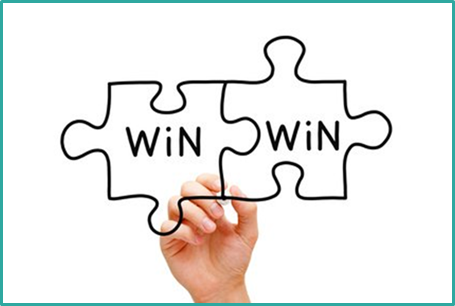 [Speaker Notes: Present the final steps:
Ask participants what should be in the written agreement

Notes from AR manual: 
At the end of the conversation, determine together when the AR should follow-up to see how things are going. At the mutually agreed upon time, follow-up with the student and the host family to see whether things have improved. Hopefully they overcame the challenge and were brought even closer together.  However, once these steps have occurred, if the problem persists or even escalates, inform the SSM who will become more involved and propose additional solutions.]
Documenting the Mediation
• 	date 
• 	who attended 
• 	detailed list of the issues
  	presented
• 	detailed list of the agreed
  	upon solutions
send to the SSM
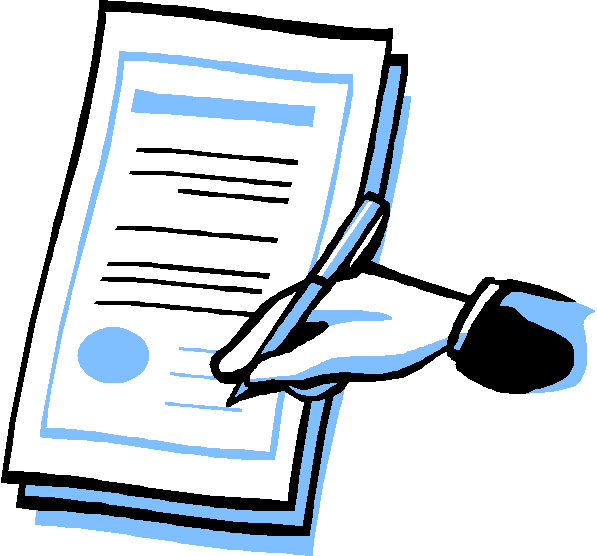 [Speaker Notes: After the meeting, report back to the SSM immediately in an email to share the student and host family plan to provide appropriate documentation and to help the SSM design next steps, if needed.]
Practice: Role Play
Debrief questions:

What went well? 

What was challenging?

Did anyone in your group do a really good job? What did you notice about their style?
[Speaker Notes: This role play will take at least 20-25 minutes in groups, plus a 10 minute debrief.

Pass out one situation per group of three and explain the process. After groups complete their practice, bring the whole back together to debrief. See the additional debrief questions on the facilitators notes.

Rotating Roles- Group of three people. The group assigns roles between student, family and mediator, and goes through the steps, starting at step one. After step one (after ~4 minutes) is completed, the roles change so that someone new in the group carries out step two as the mediator. Then the roles change again for step three and the final person is the mediator. The group can continue to go through steps four and five changing who gets a chance to be the mediator.  

Give groups time markers to keep them moving along. Each step should take no more than 4 minutes for the purpose of this activity. Tell people when then need to change roles.]
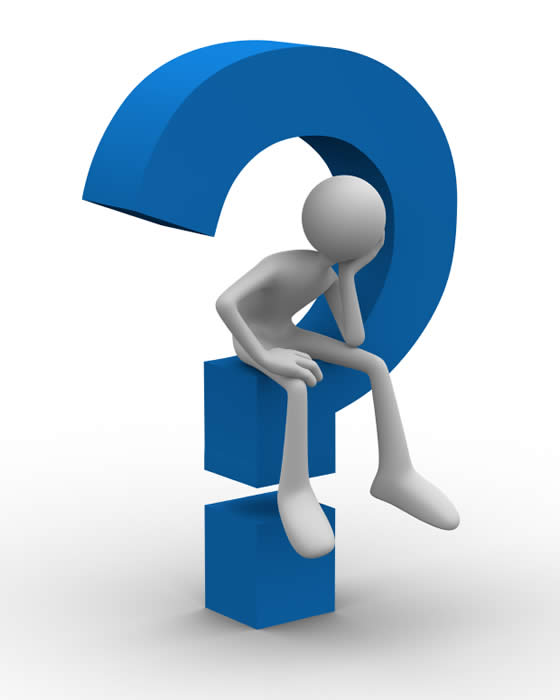 Questions?
[Speaker Notes: After debriefing from the practice ask if there are any remaining questions.]
Session Objectives- Volunteers will be able to:
Define and describe mediation


Use the five steps outlined in the AR Training Manual to lead a mediation (or problem solving discussion)
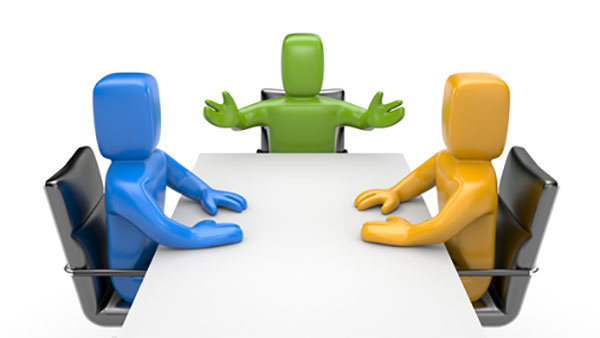 [Speaker Notes: Redirect participants back to the objectives. Ask individuals to share some of the ways these objectives were achieved and what new information was learned]
Thank You